Совет замещающих 
семей 
«Теплый дом»
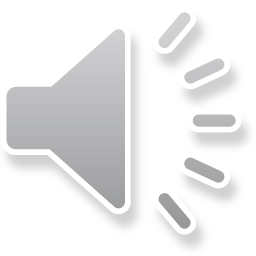 Иногда по разным причинам невозможно сохранить для ребенка кровную семью, поэтому такое большое внимание уделяется развитию замещающих семей, в которых дети, оставшиеся без попечения  родителей, смогут впитать в себя все культурные ценности, семейные традиции, чтобы, став взрослыми, создать собственные семьи по образу и подобию своей замещающей семьи.
На территории Нижнеилимского района в п. Новая Игирма и в г. Железногорске-Илимском в 2012 году созданы Советы замещающих семей «Теплый дом», координаторами Советов являются специалисты отделения сопровождения замещающих семей ЦСПСиД Нижнеилимского района.
Целью создания проекта послужила профилактика вторичного сиротства, обмен положительным опытом  воспитания приемных детей. Родители совместно со специалистами ведут пропаганду о принятии ребенка в семью через : Акцию «Примите ребенка в семью», Слета «На одной волне», практикумы – семинары и т.д.
Формы работы Советов замещающих семей:
Работа с ОДН
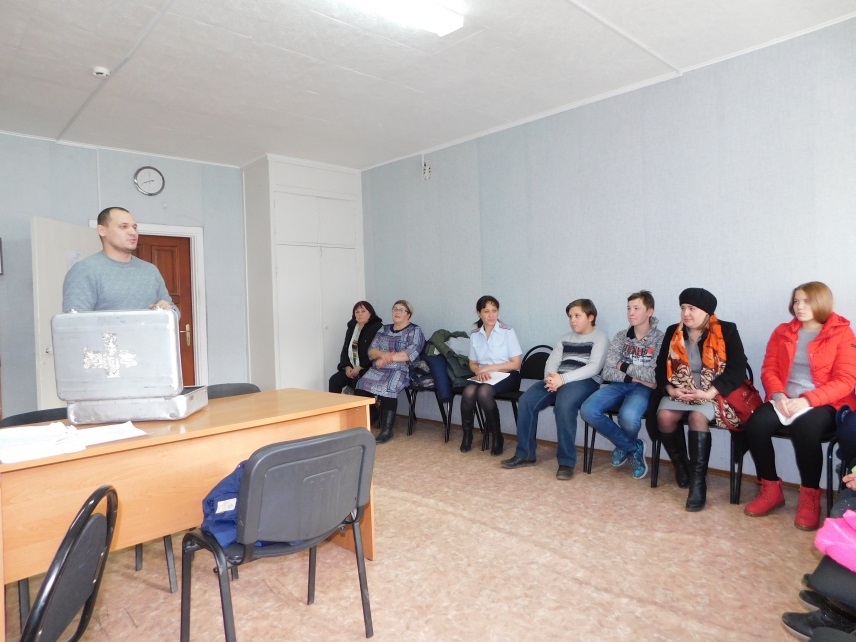 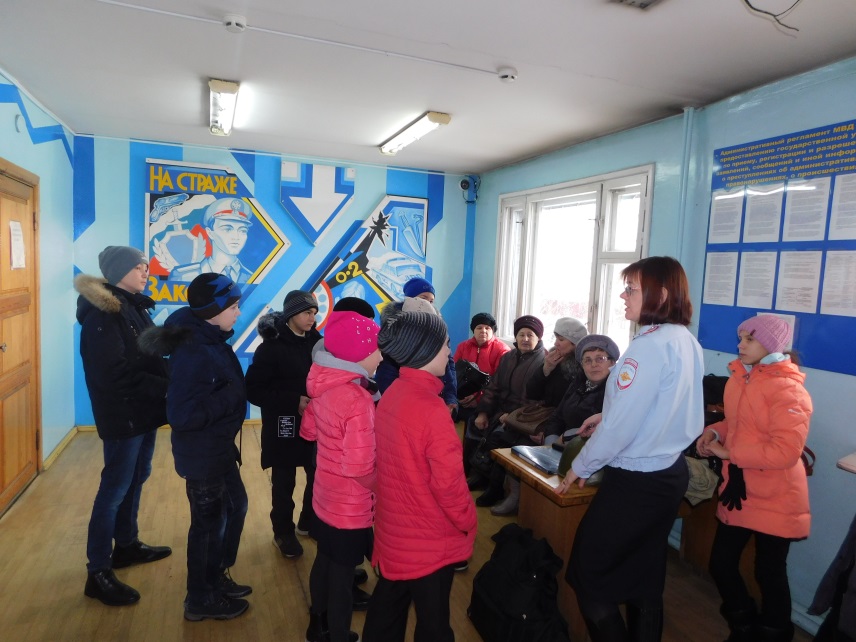 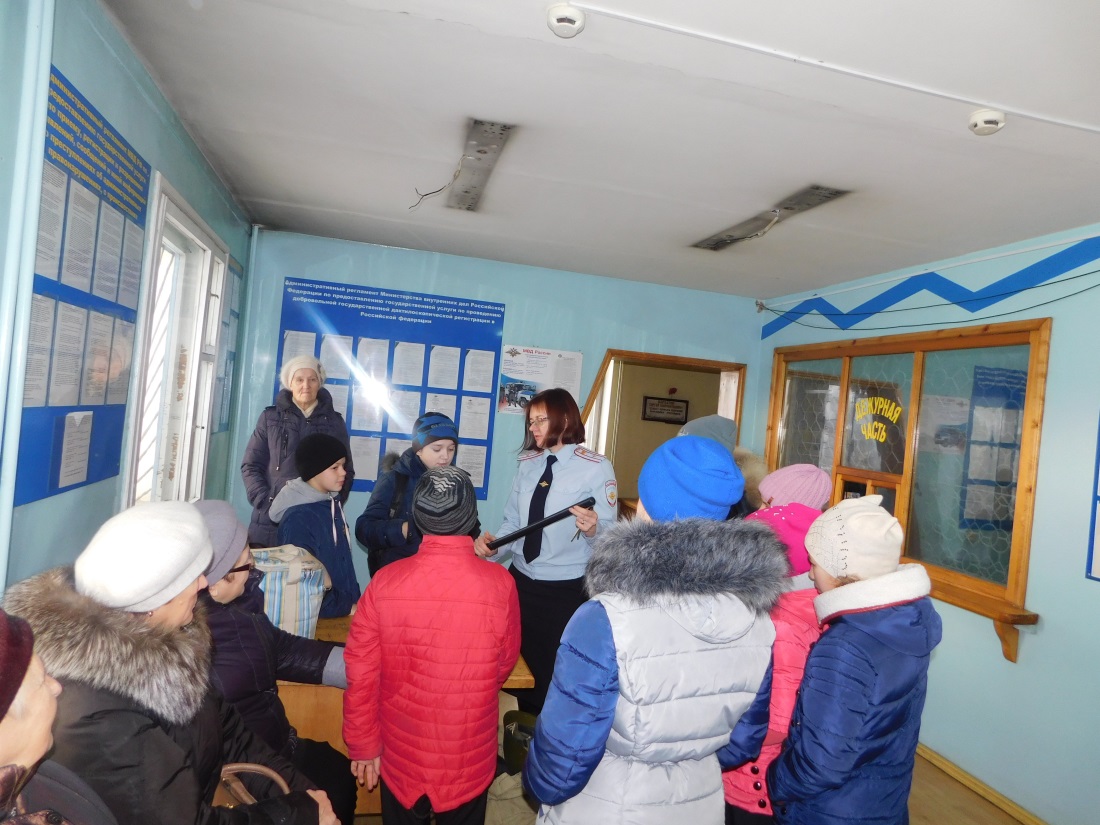 Взаимодействие с членами Ассоциации приемных родителей Иркутской области
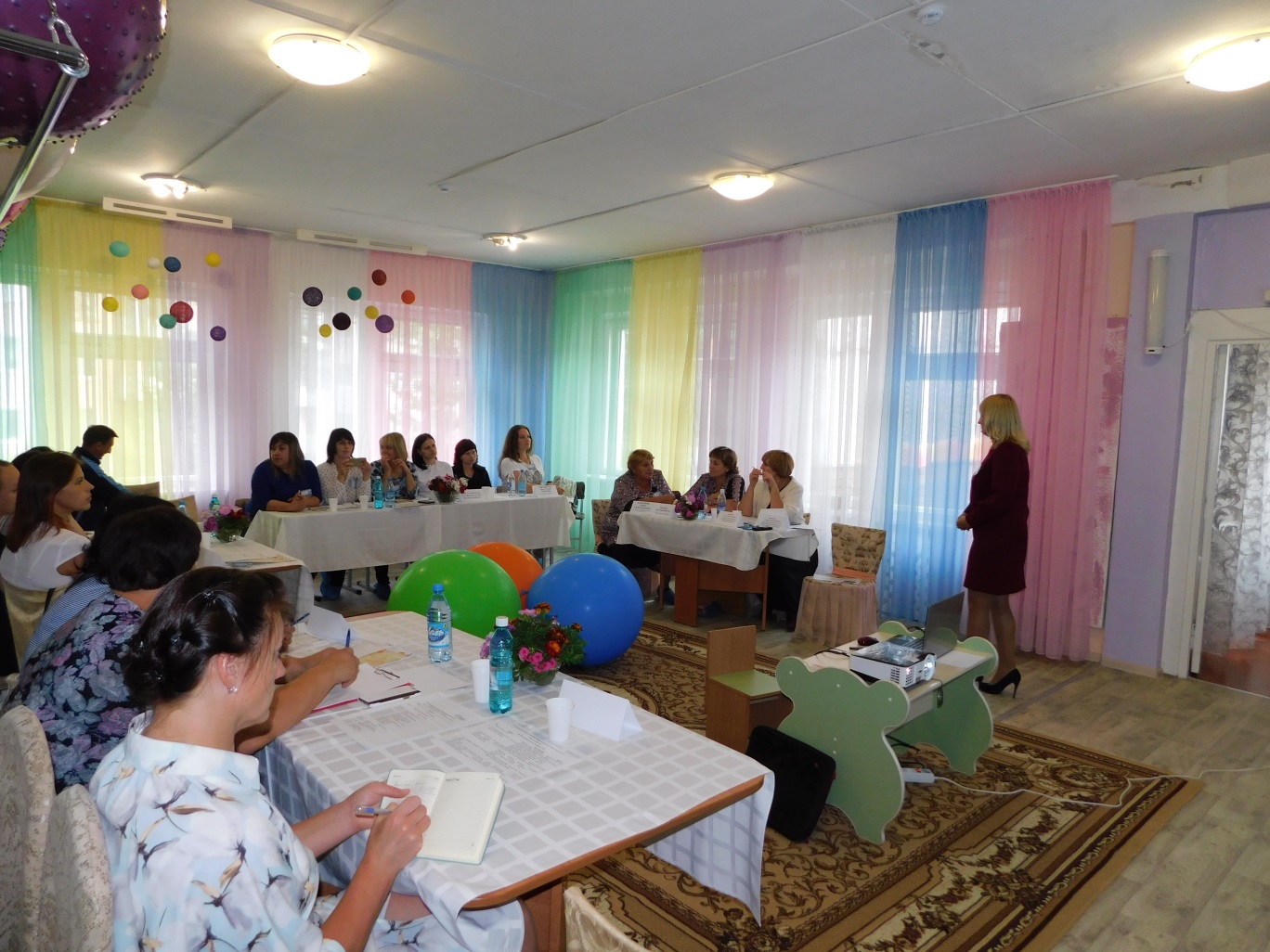 Выезды в поселения
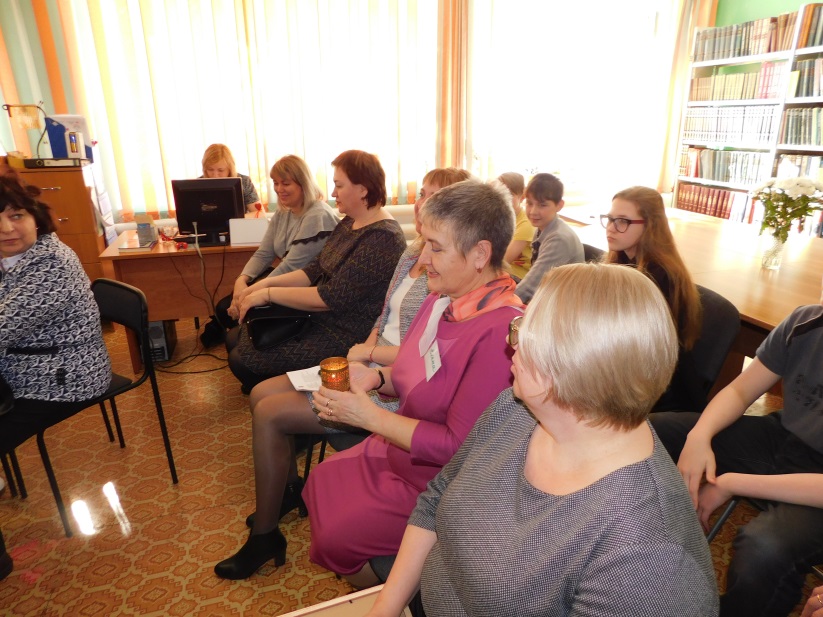 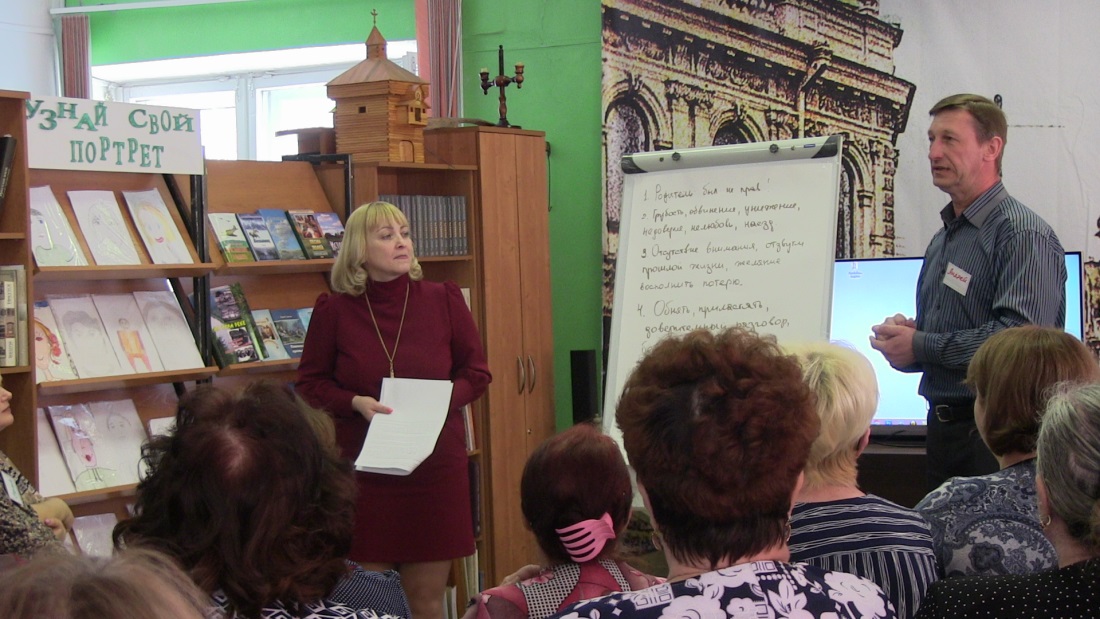 Взаимодействие с МОУ СОШ района
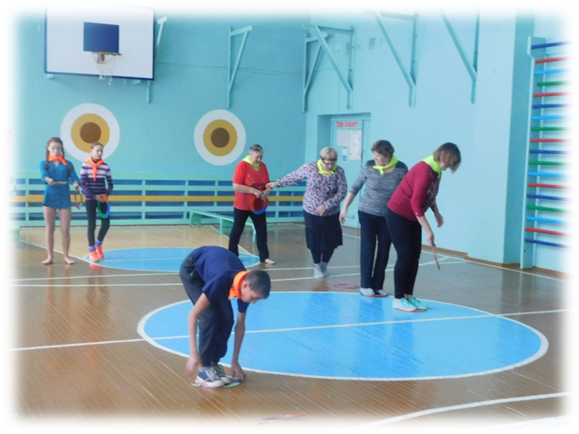 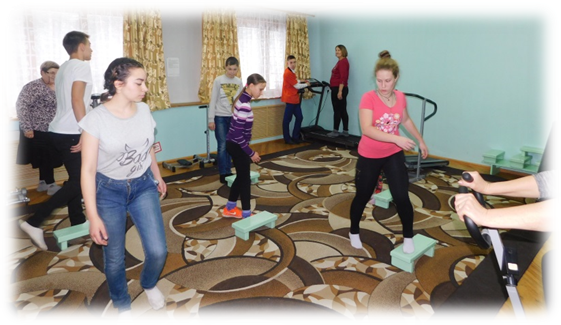 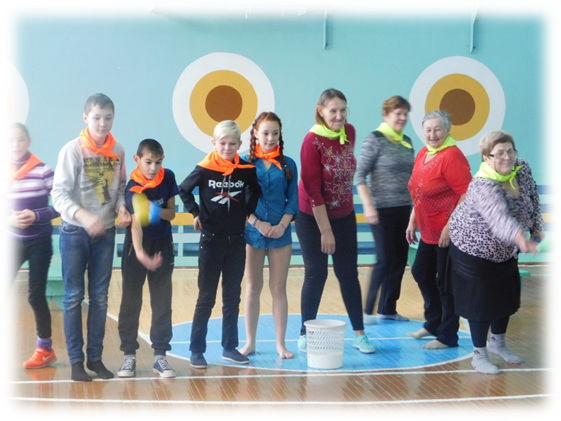 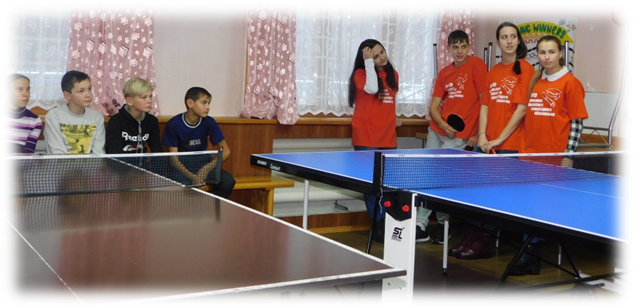 Заседания СЗС
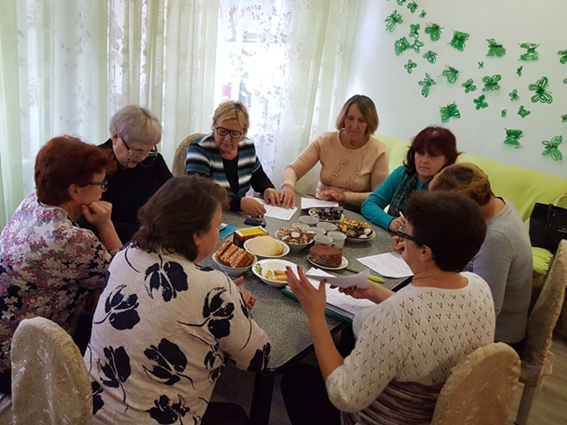 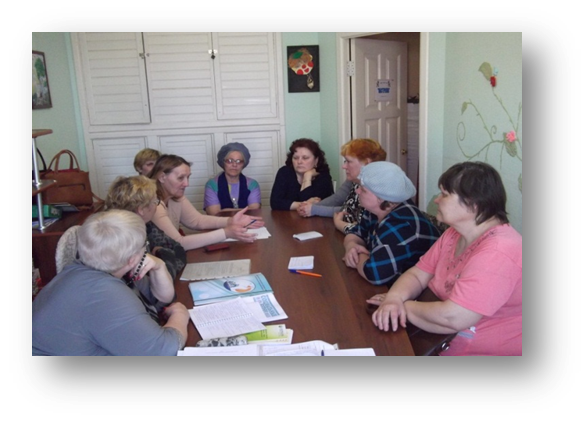 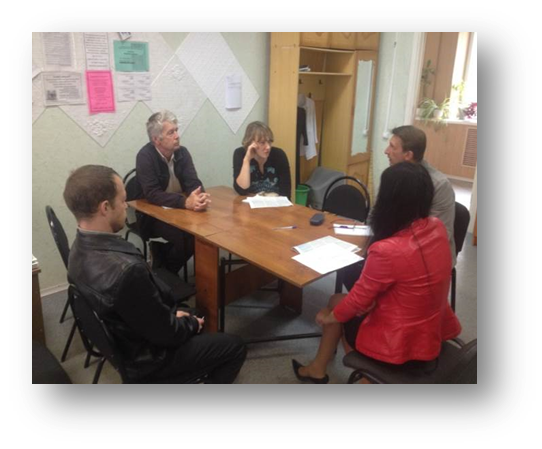 Патронажи в замещающие семьи
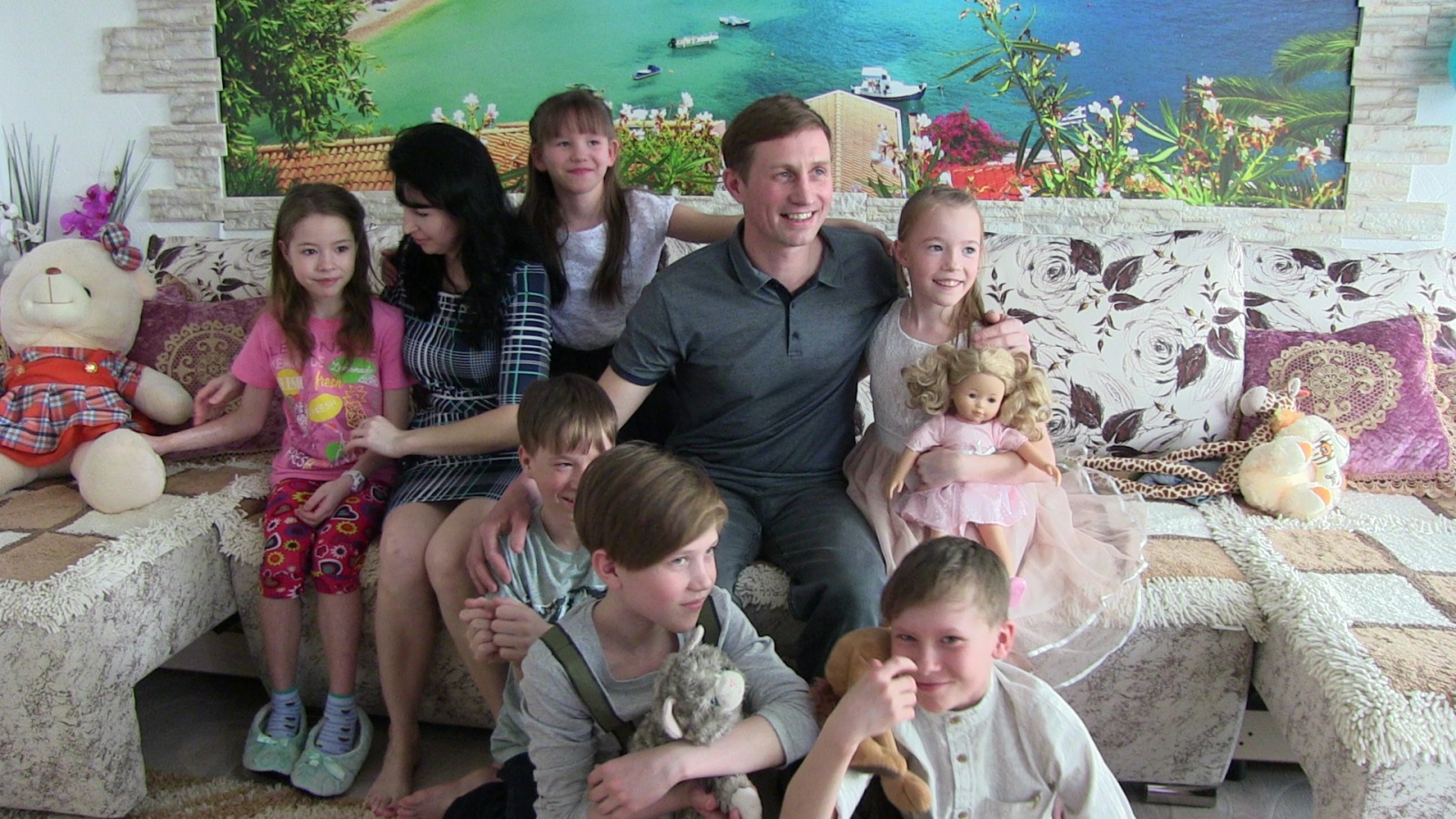 Проведение занятий в ШПР
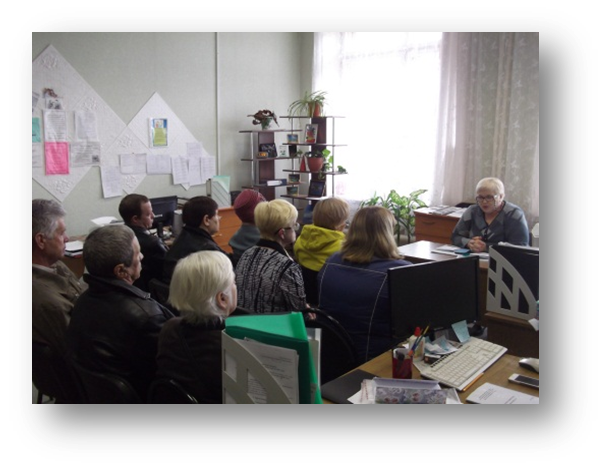 Ежегодная осенняя ярмарка
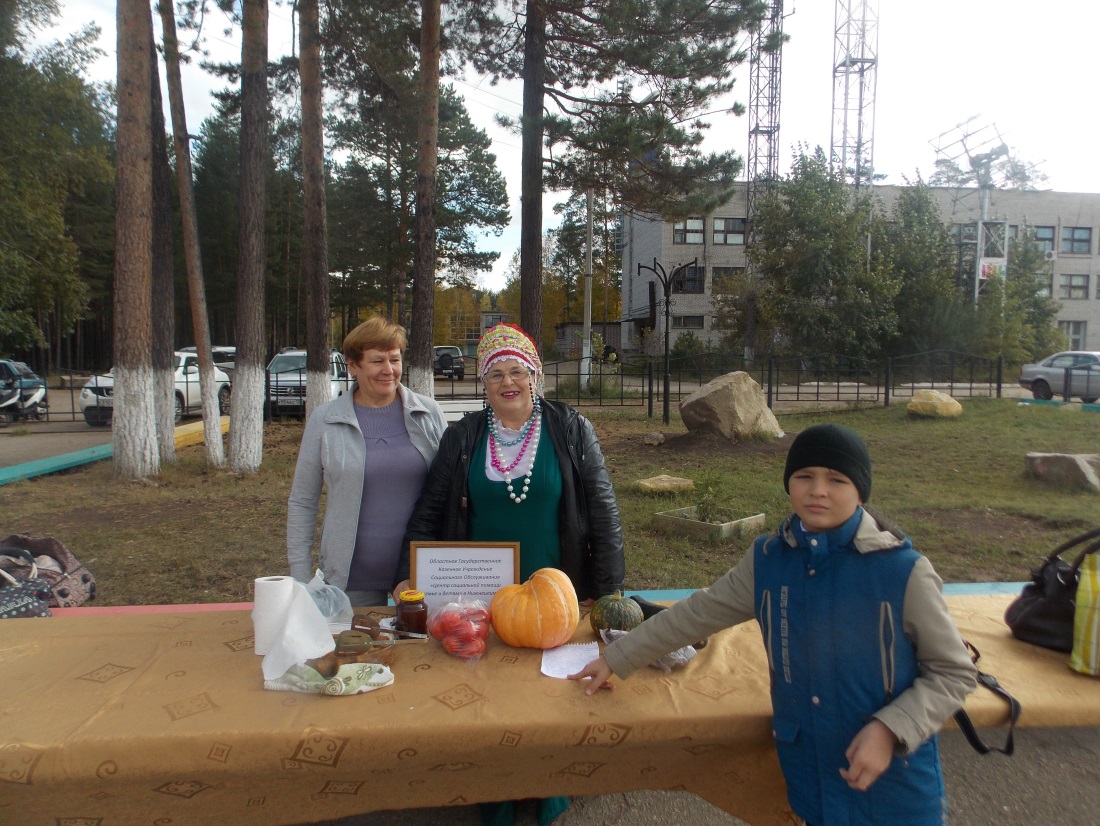 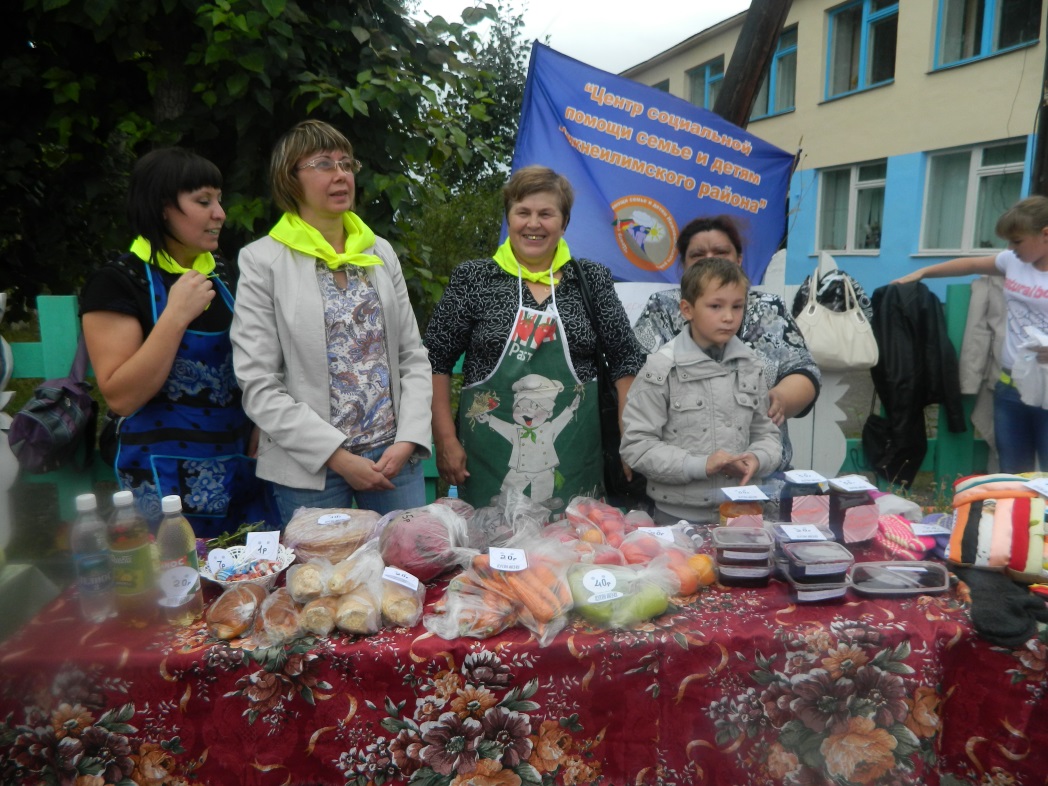 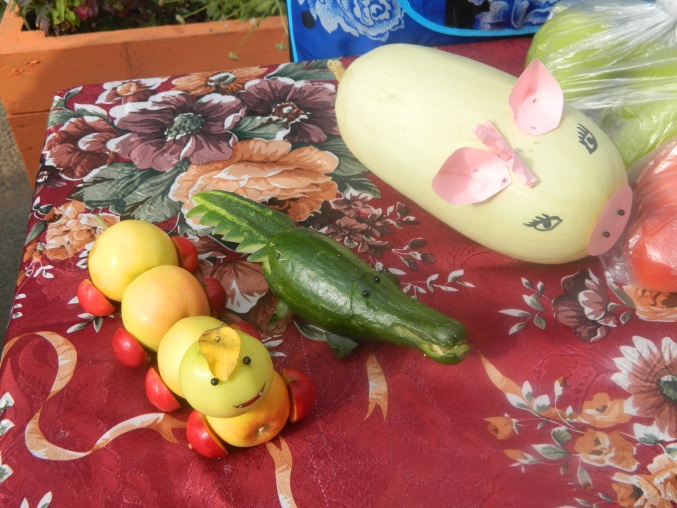 Акция «Примите ребенка в семью»
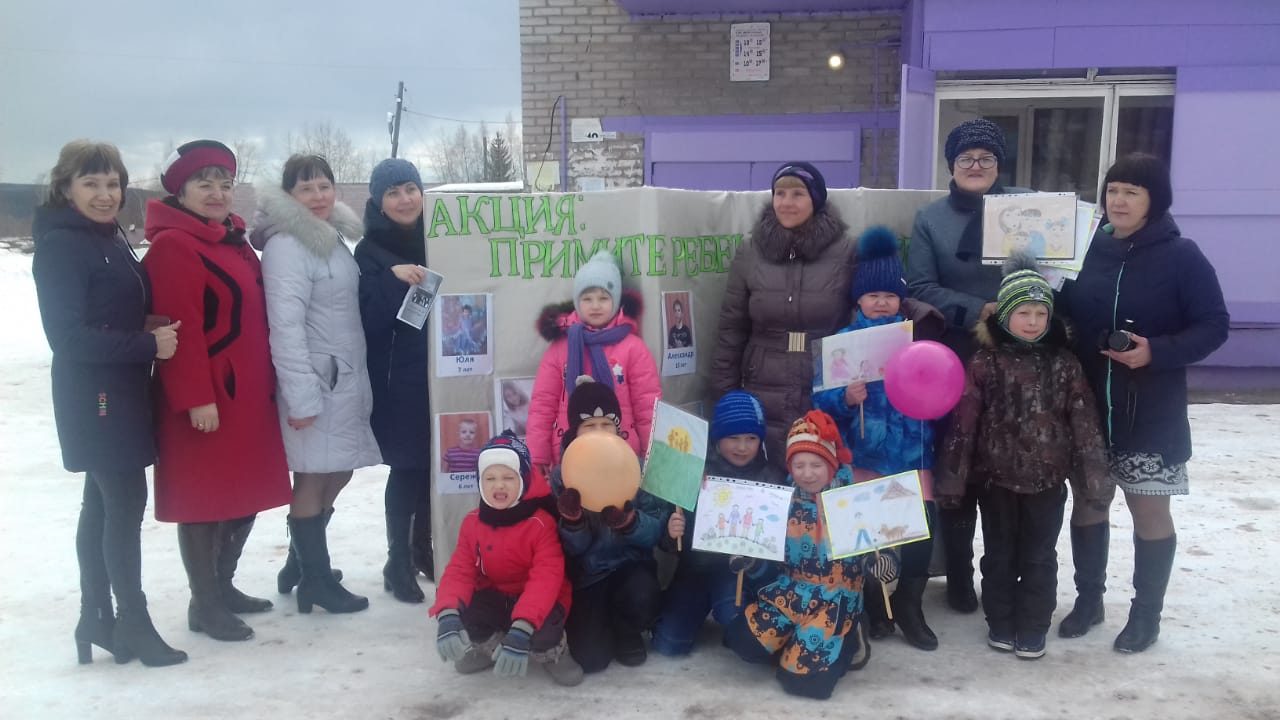 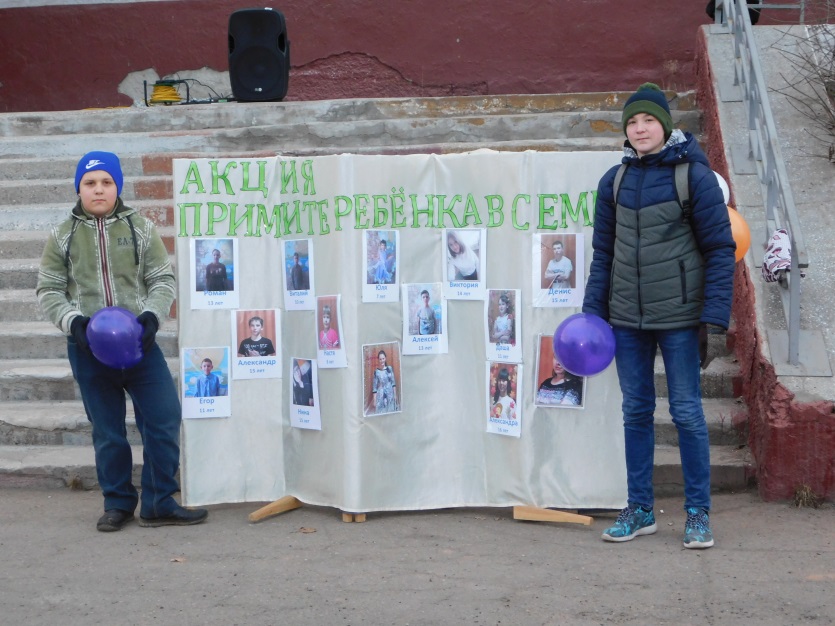 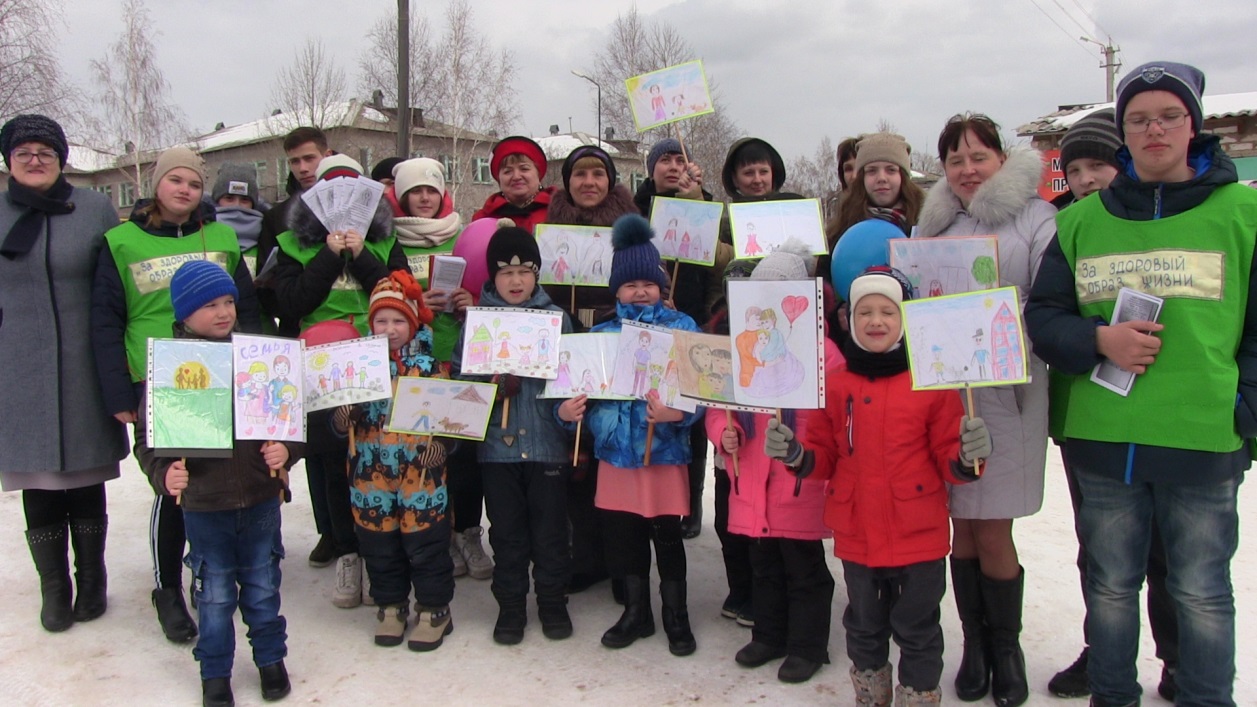 Культурно-досуговые мероприятия
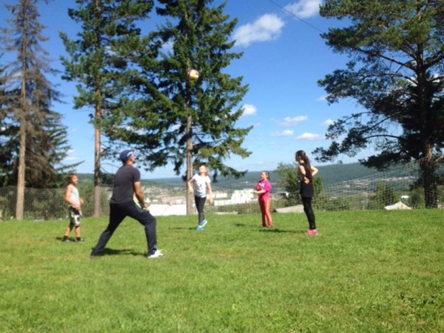 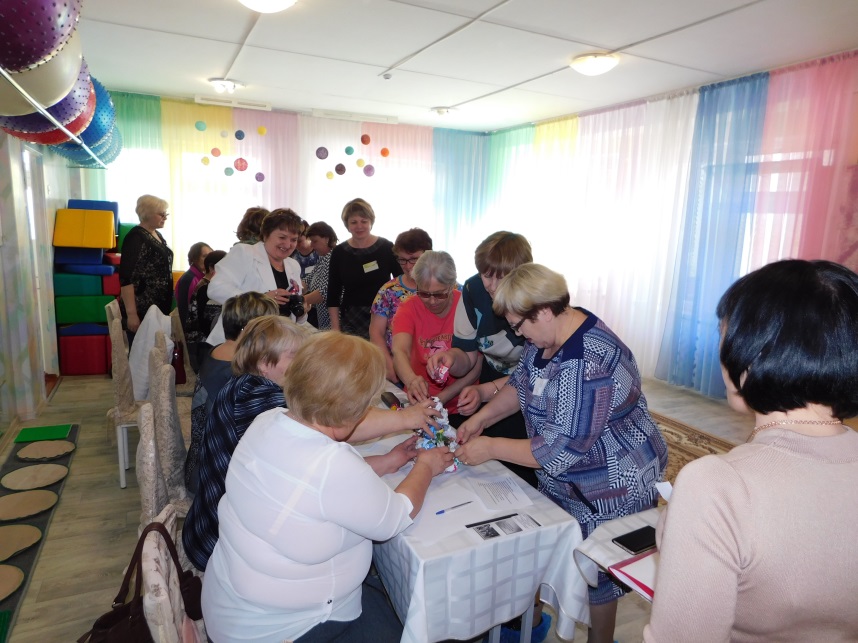 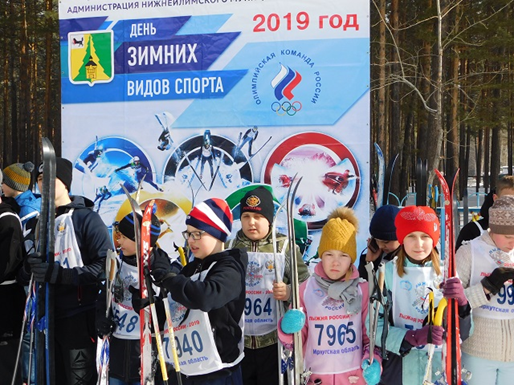 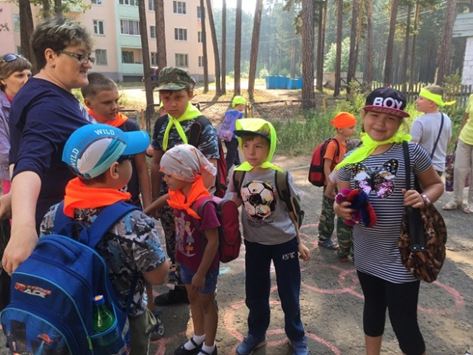 Члены Совета осуществляют кураторство кризисных семей, обмениваясь положительным опытом воспитания своих детей, опытом преодоления трудных ситуаций в период адаптации ребенка в семье.
Члены СЗС принимают участие в районных и областных форумах приемных родителей
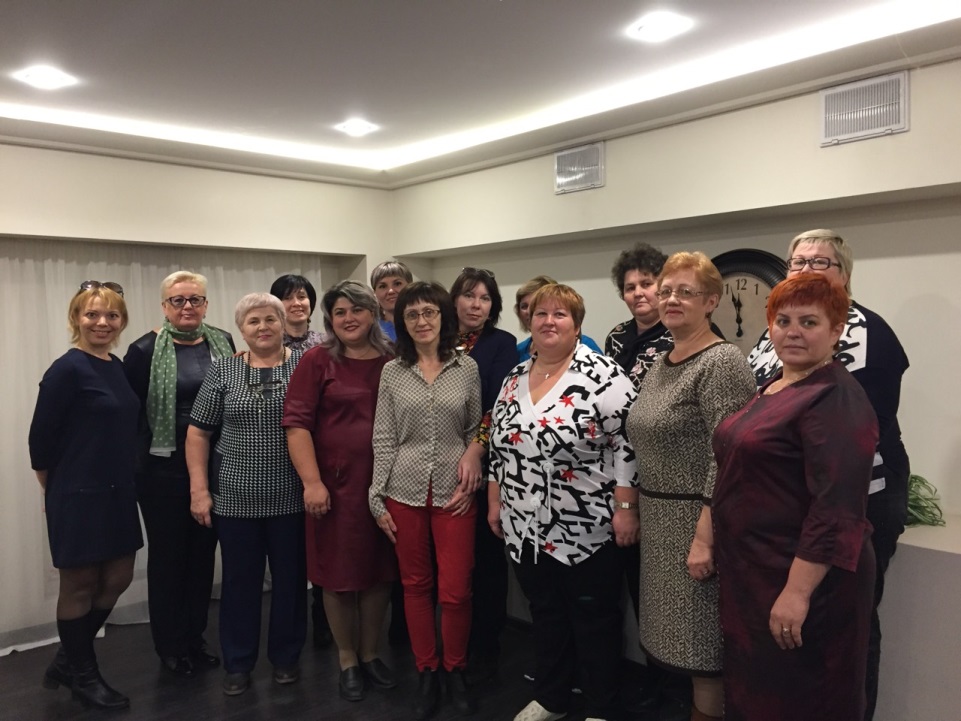 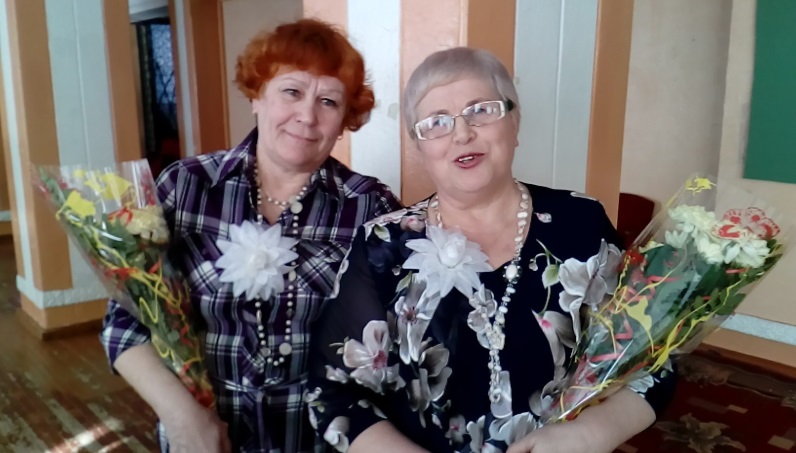 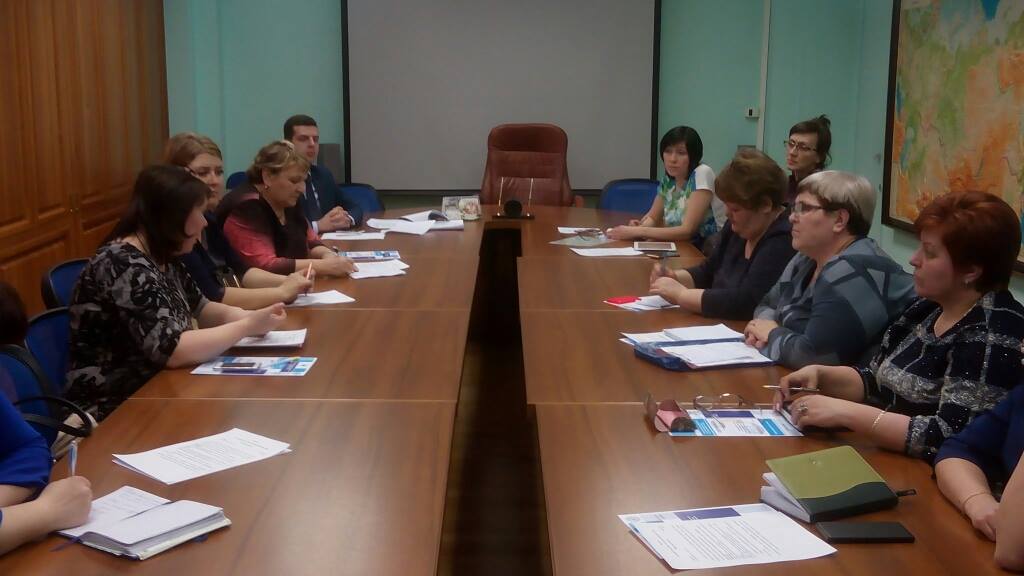 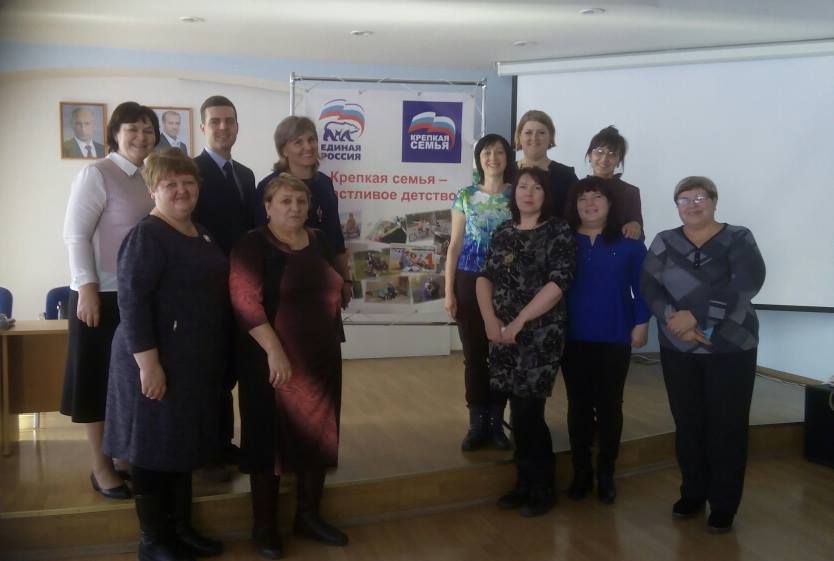 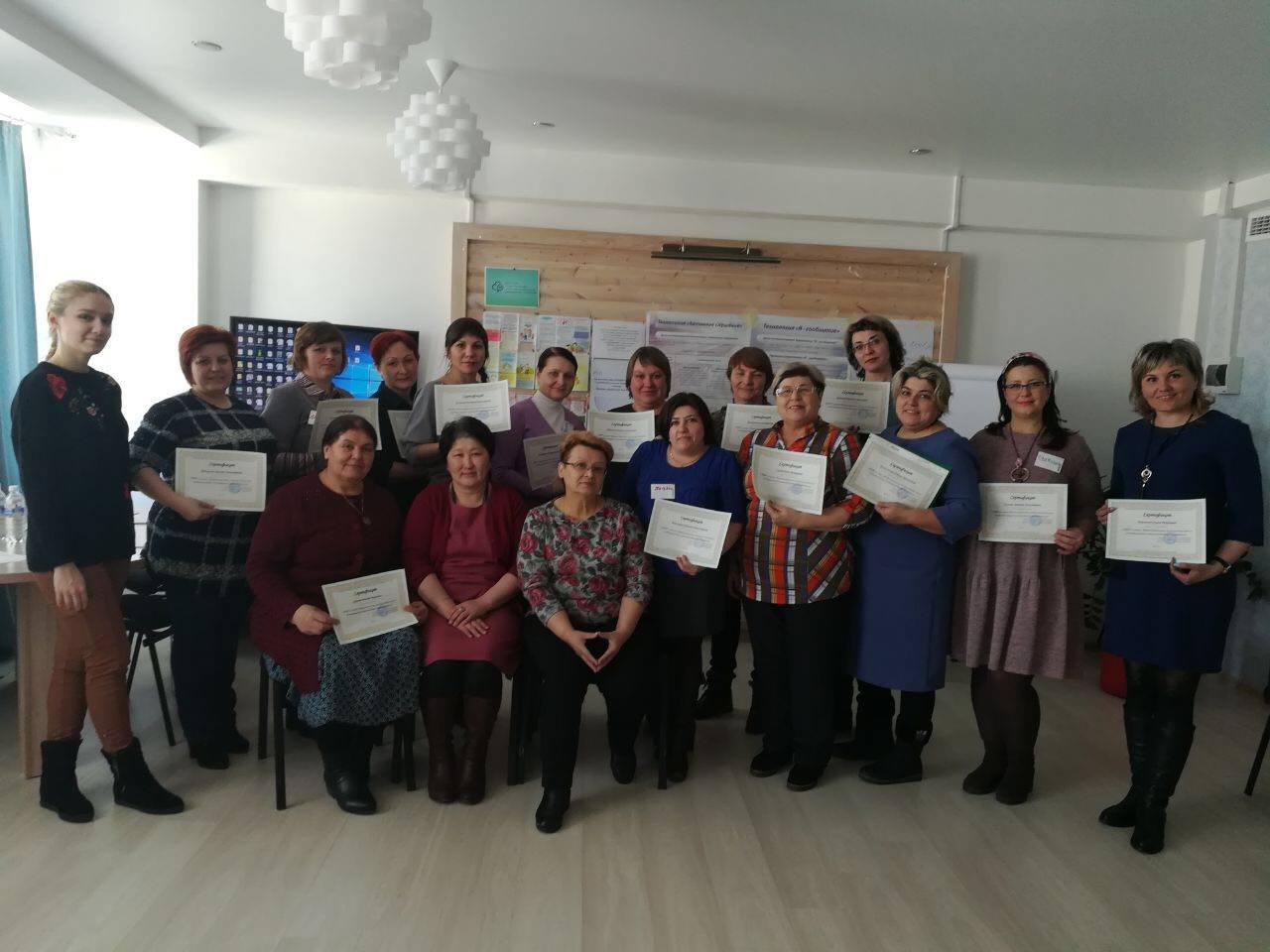 В 2017г. наш Нижнеилимский район вошел в областную делегацию на Всероссийский форум приемных родителей, который прошел в г.Москва
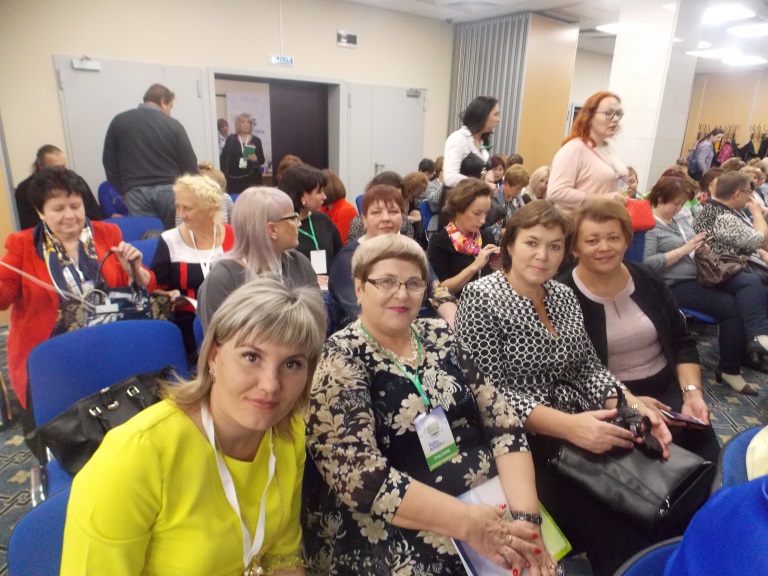 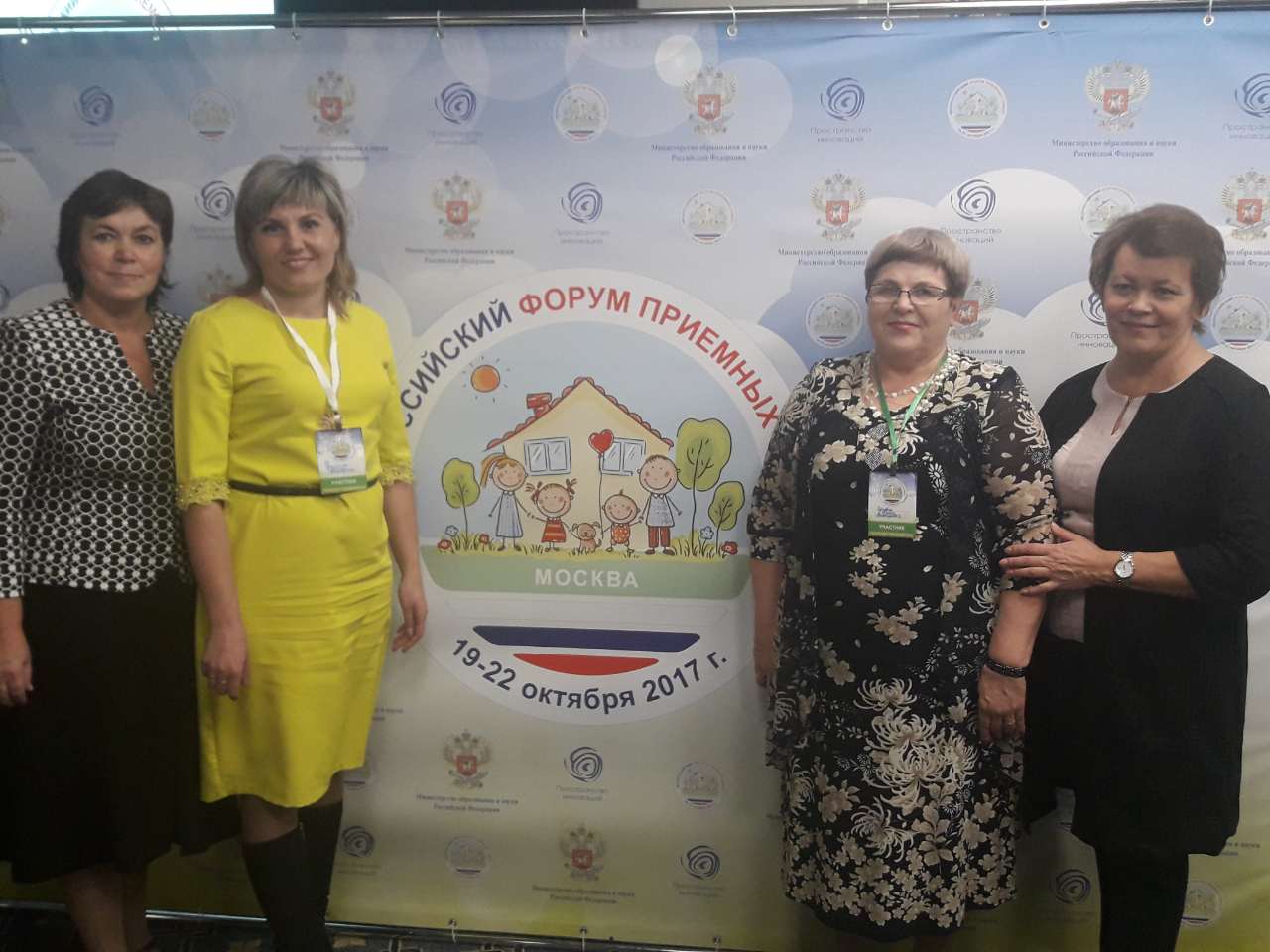 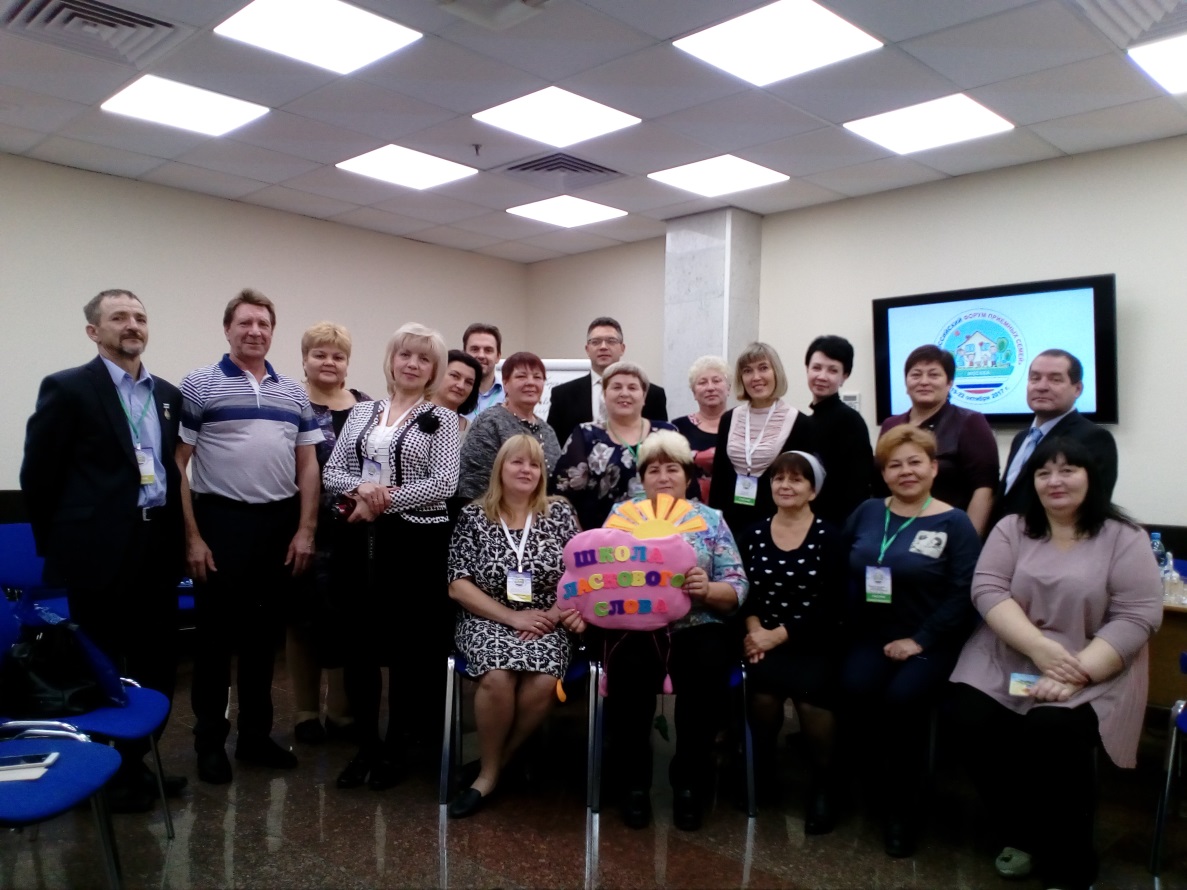 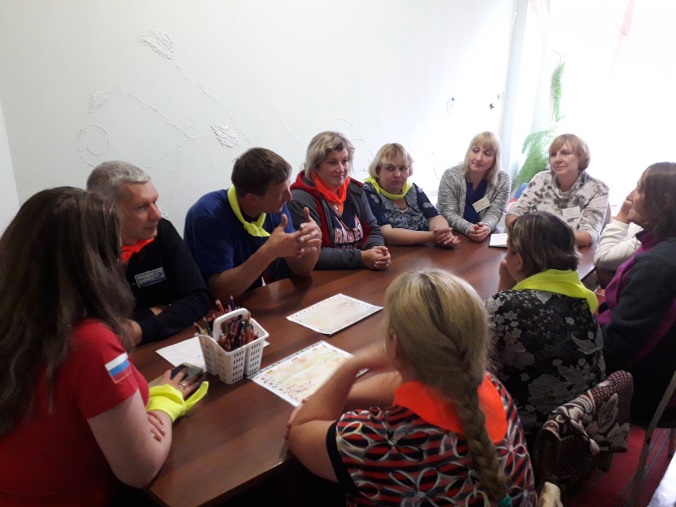 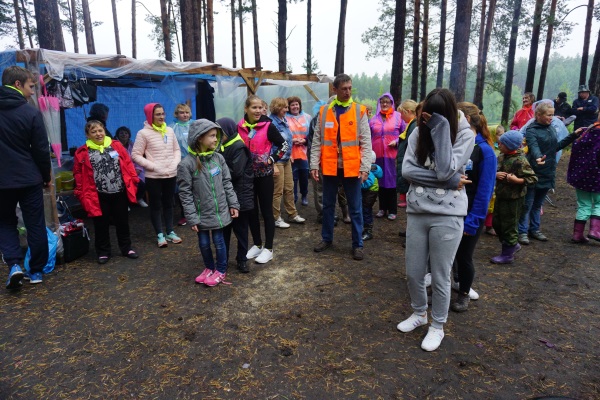 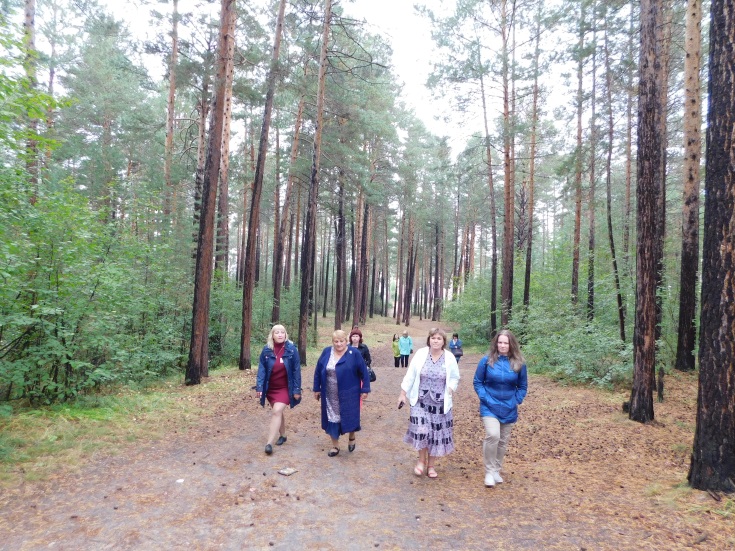 Слет 
«На одной волне»
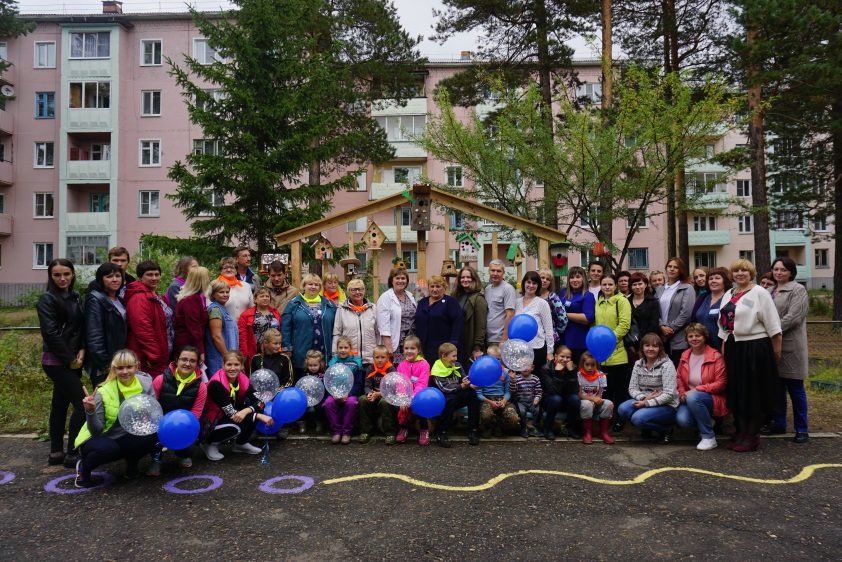 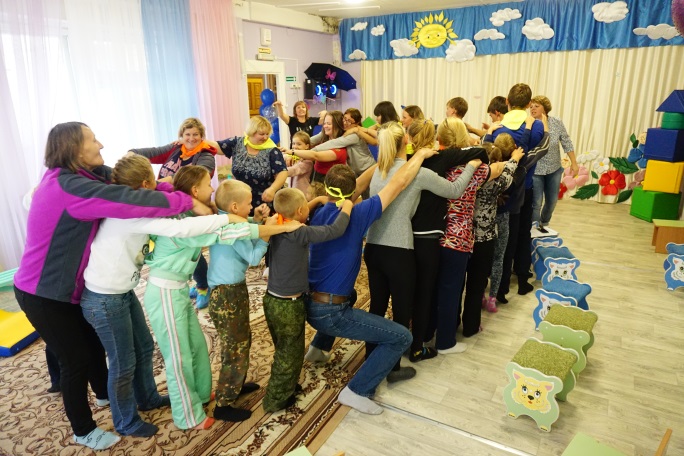 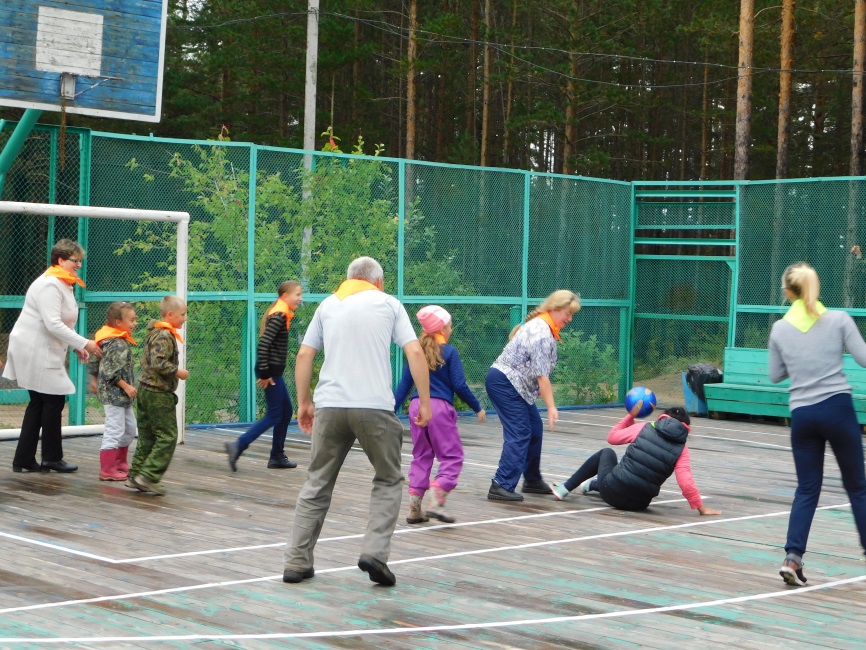 Практикумы – семинары 
«Широко открытыми глазами»
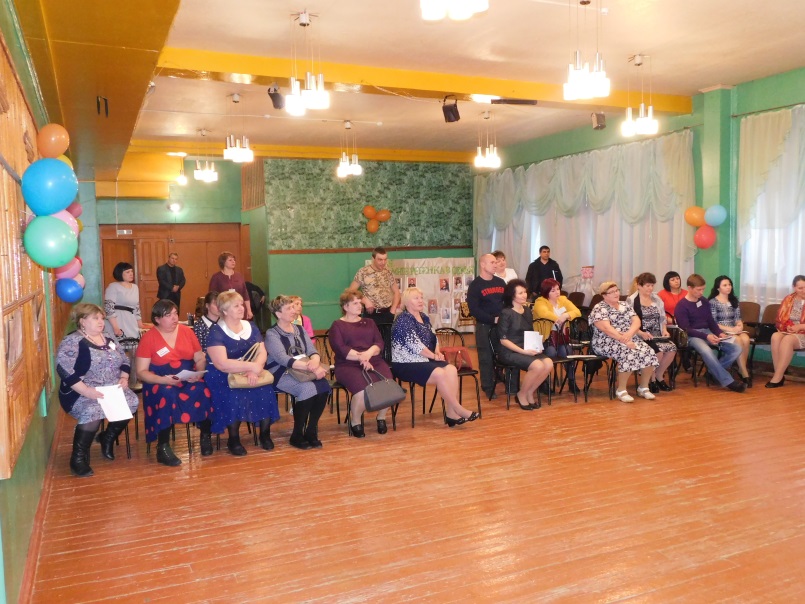 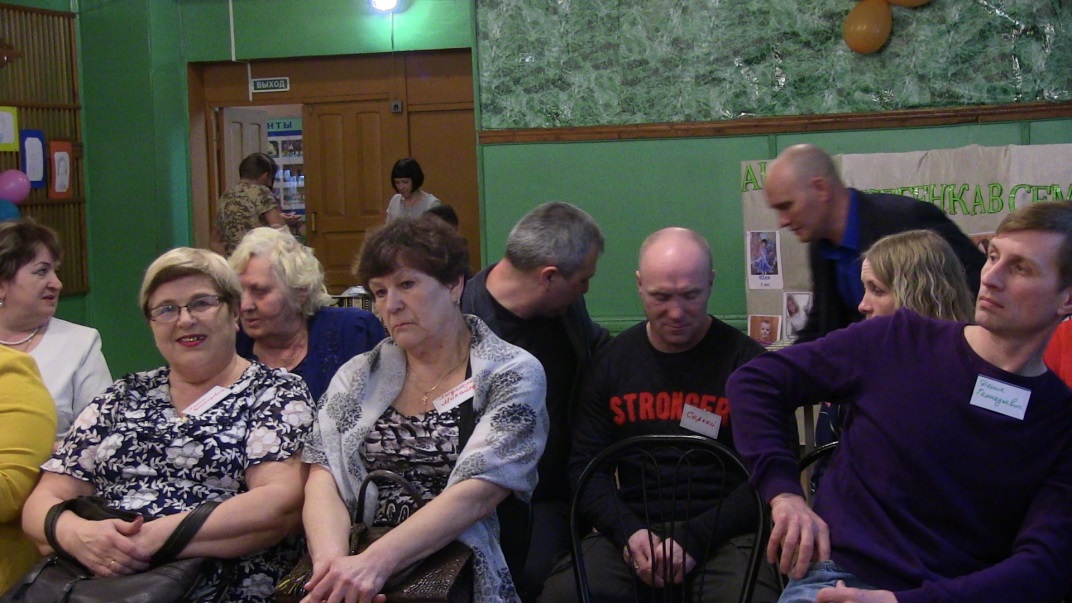 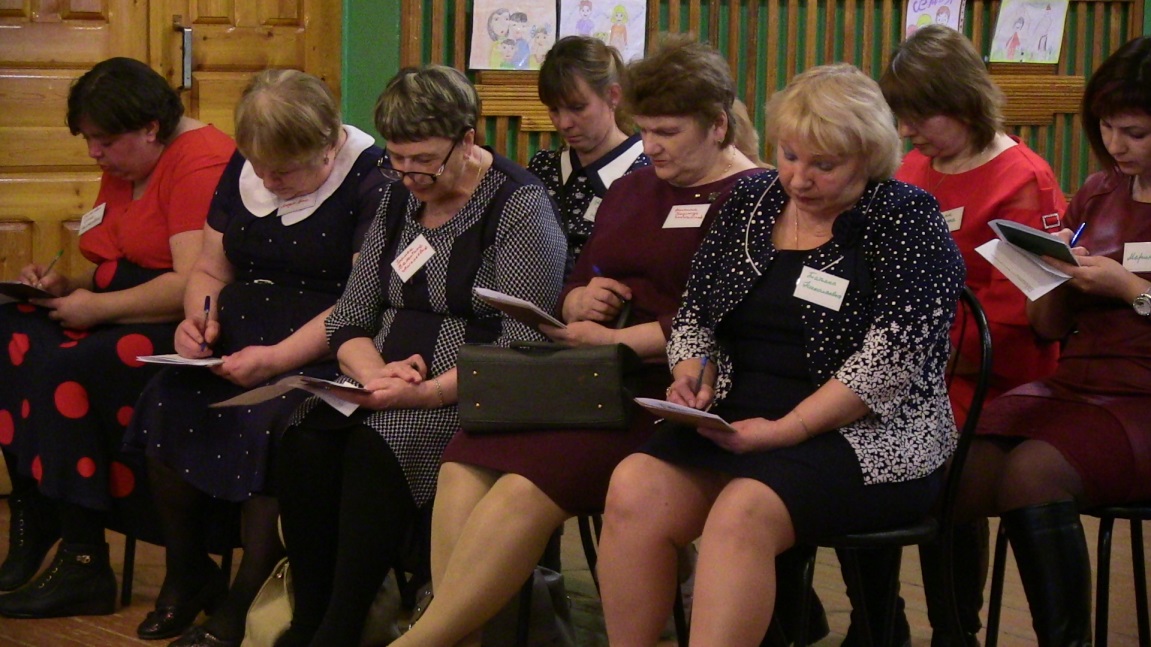 Наша жизнь
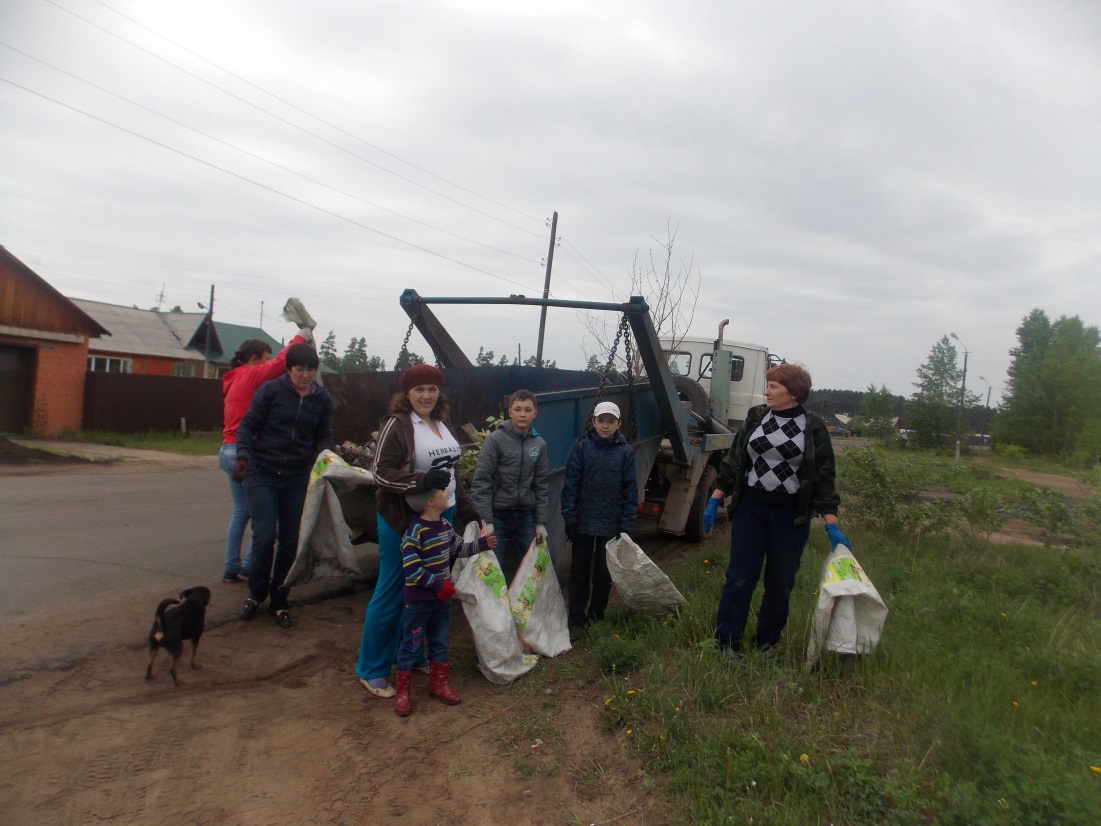 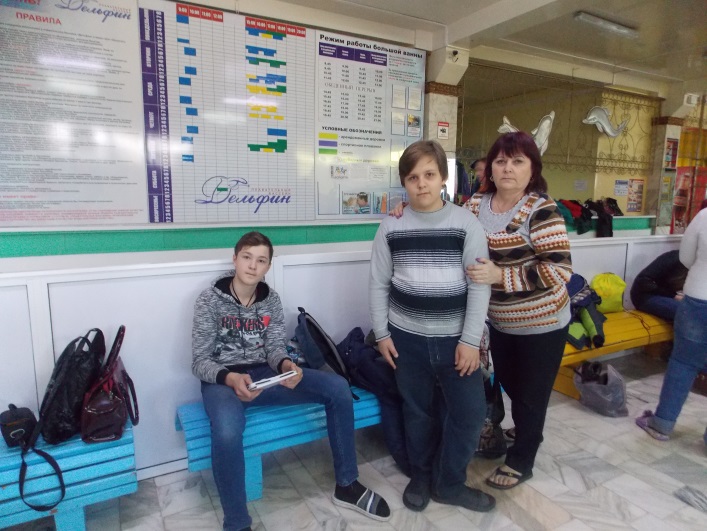 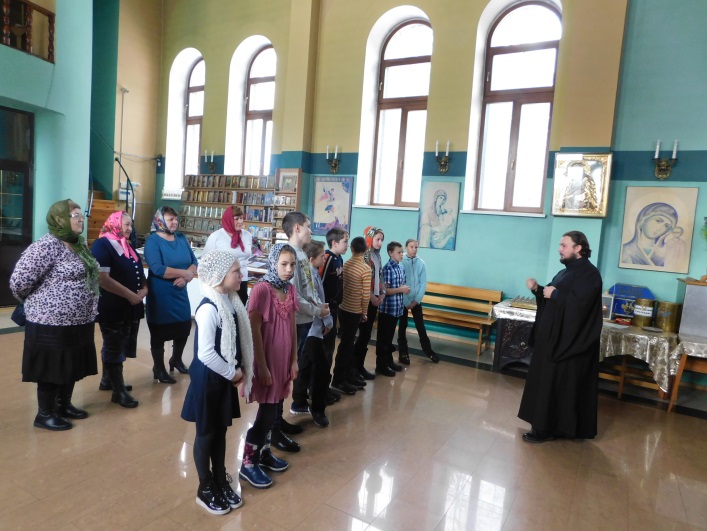 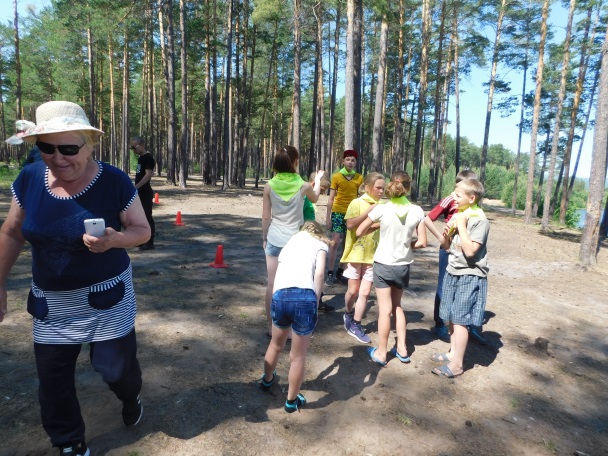 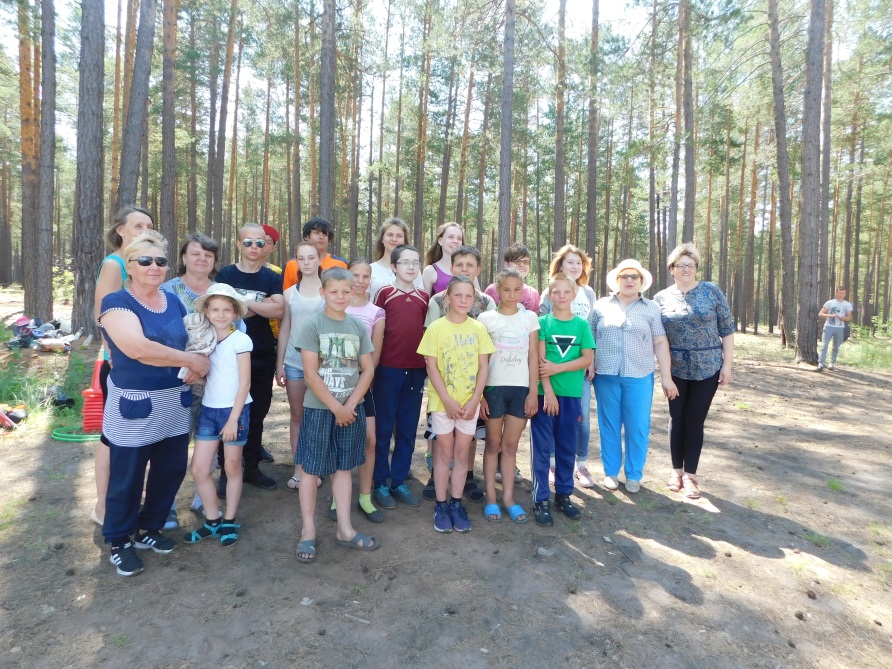 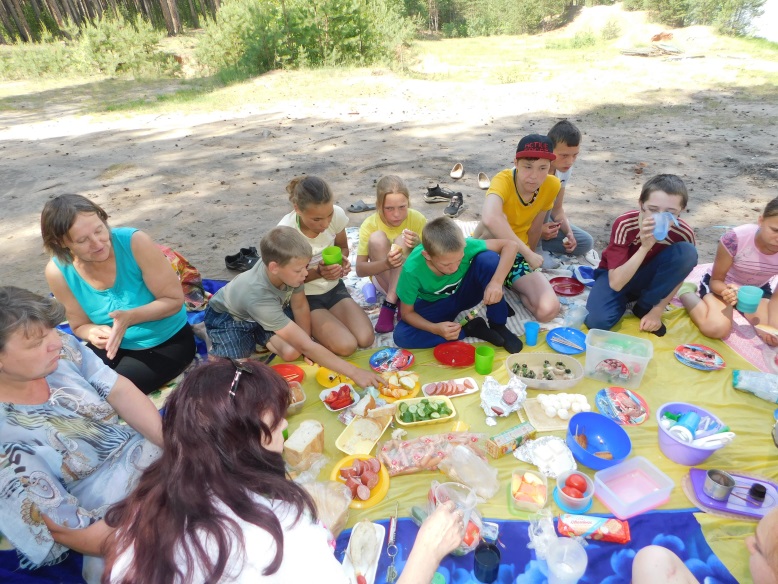 Наша жизнь
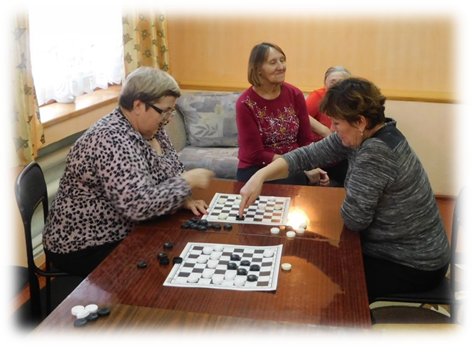 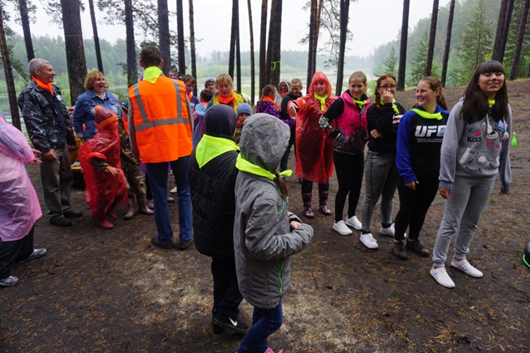 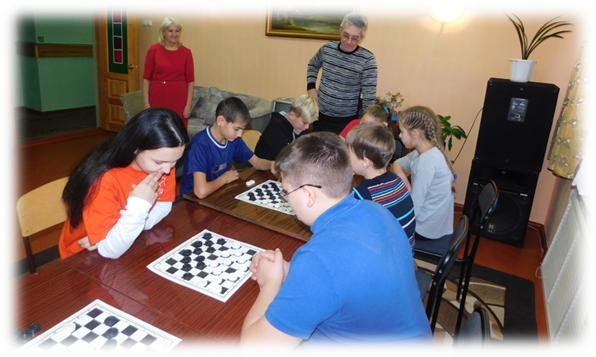 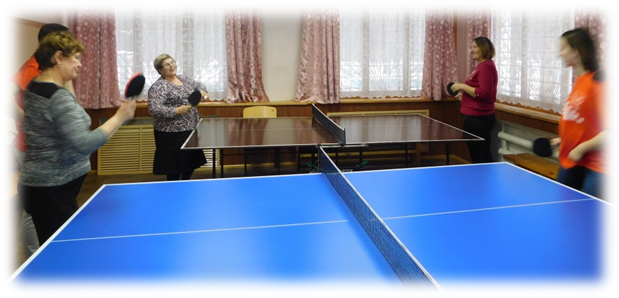 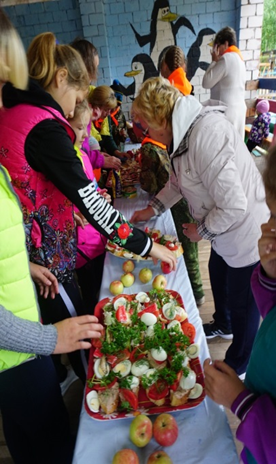 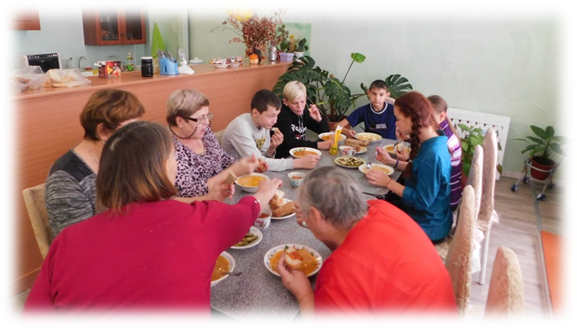